Question of the Day
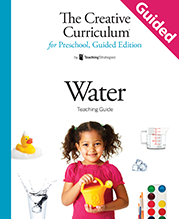 Exploring the Topic
What does 
water feel like?
How did you use
water at home this morning?
How do you use water to brush your teeth?
Where do you wash your hands?
How many steps does it take to walk to the sink from the large-group area?
Investigation
#1
What do you use these for?
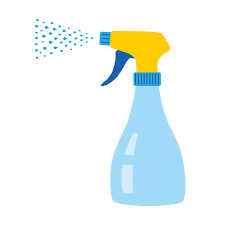 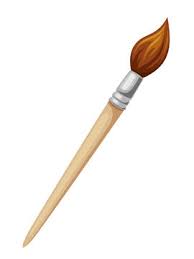 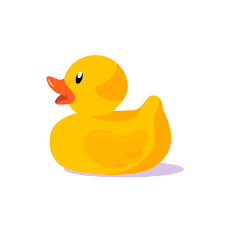 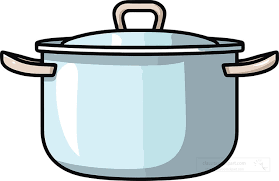 What is something that gets your hands dirty?
How many times can you jump up and down?
What type of cup is this??
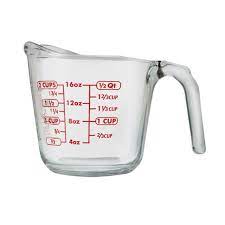 How do you like to play with water?
Investigation 
#2
Do you like to paint?
Is ice a liquid?
What happens to water when it gets very cold?
What happened to the water bottles in our experiement?
Investigation 
#3
When do you drink water?
How do you take care of plants?
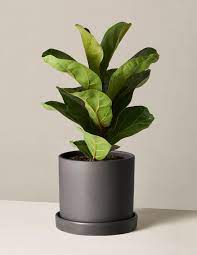 What do you think we will see on our site visit today?
How does water help us?
Celebrating Learning
What would you like to show our guests tomorrow at the celebration?
How do you feel about your families coming to visit today?